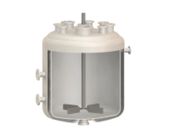 Entrée
Sortie
Chapitre 5Réacteur continu parfaitement agitéPartie 1
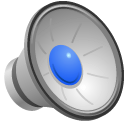 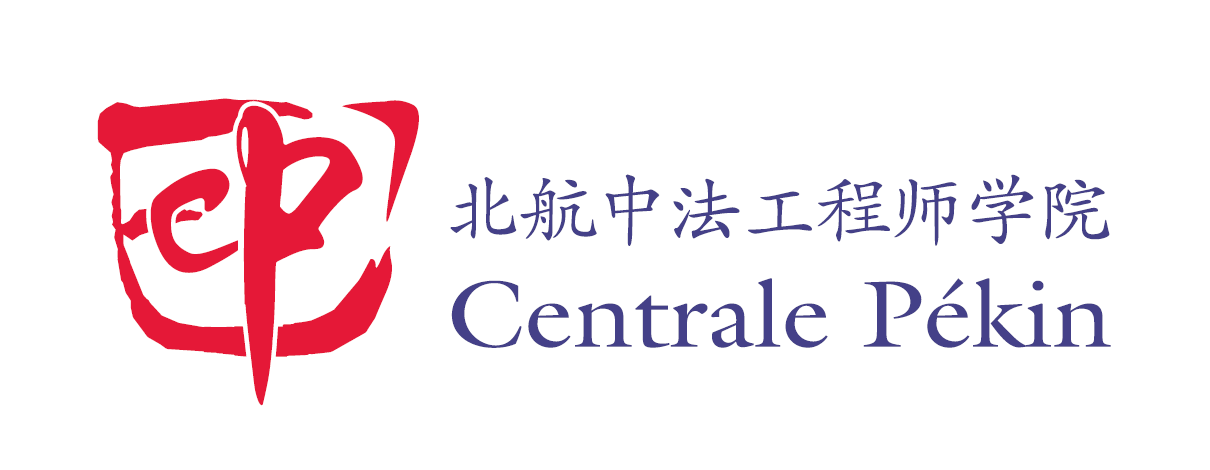 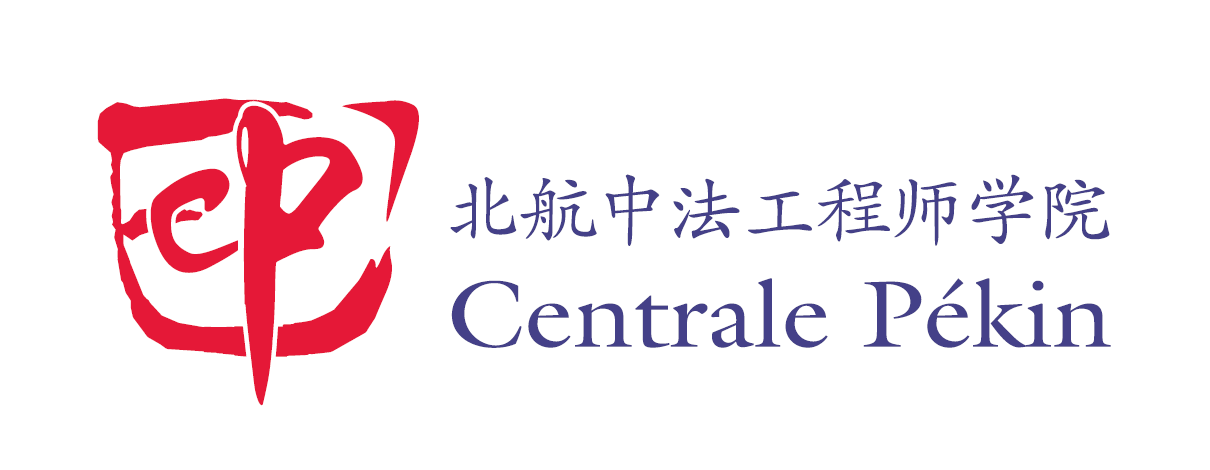 1
D. PAREAU Mars 2020
Réacteur continu parfaitement agité RCPA
NA, NB, NP
NA0, NB0,  NP0
Alimentation : 
débit et 
composition 
constants
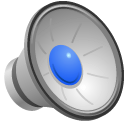 A  +  2 B      P
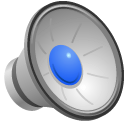 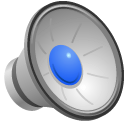 Réacteur idéal : partout dans le réacteur, les paramètres sont homogènes 
 volume de contrôle  ΔV = V
Les paramètres du flux de sortie sont identiques à ceux dans le réacteur
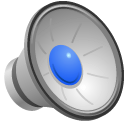 Régime stationnaire : les paramètres ne dépendent pas du temps
NA: débit molaire de A
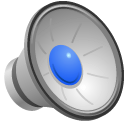 2
D. PAREAU Mars 2020
Bilan intégral sur V pendant Δt pour le réactif A :
Nb mol A présentes dans V au début de Δt
Nb mol A entrant dans V pendant Δt
Nb  mol A sortant de V pendant Δt
Nb mol A présentes dans V à la fin de Δt
Nb mol A consommées dans V pendant Δt
+
=
+
Bilan matière RCPA
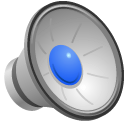 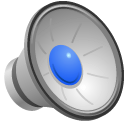 +
[E]
[D]
[S]
[F]
[R]
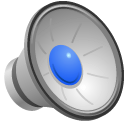 En régime stationnaire : [D] = [F]
Bilan par unité de temps sur V avec Δt = 1
3
D. PAREAU Mars 2020
Débit mol. de A entrant dans V
Débit mol. de A sortant de V
Débit mol. de A consommé dans V
+
=
Bilan matière RCPA
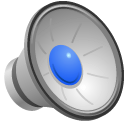 Bilan matière dans tout V et par unité de temps
NA0 = NA + rA V
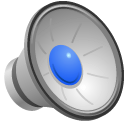 rA nb de moles de A consommées par unité de volume et unité de temps
4
D. PAREAU Mars 2020
Equation de performance du RCPA
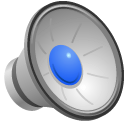 Bilan matière :

NA0 = NA + rAV 

rA = f (CA, CB, CP, T)
vitesse avec les concentrations dans le réacteur (donc de sortie)
q0 CA0 = q CA + rA V

q0: débit volumique d’alimentation (volume/temps)
q: débit volumique de sortie (volume/temps)
CA0 concentration de A dans l’alimentation (mol/volume)
CA: concentration de A dans le réacteur et dans le débit de sortie (mol/volume)
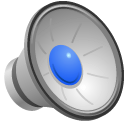 5
D. PAREAU Mars 2020
Temps de passage dans le réacteur
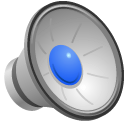 6
D. PAREAU Mars 2020
Calcul du volume et du temps de passage
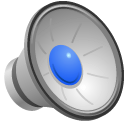 Avec le taux de conversion χ  à la sortie:   

NA = NA0 (1- χ)   			NA0 χ = rA V
S’il y a peu de changement de volume entre l’entrée et la sortie: q = q0
Majoritairement le cas pour les liquides et les solides
RCPA non appliqué pour les gaz

q CA0 χ = rA V avec rA= f(CA0, CB0, CP0, χ, T)
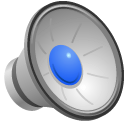 V et τ
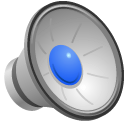 χ  fixé
7
D. PAREAU Mars 2020
Exemple : A + 2 B  P   réaction en phase liquide avec inerte I (eau, solvant)
rA = k CA CB2– k’ CP
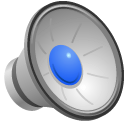 q = q0  (pas de changement de volume)
NP0 = 0 (pas de P à l’entrée)
NI0 = NI (inerte)
NA, NB, NP, NI
q
NA0, NB0, NP0, NI0
q0
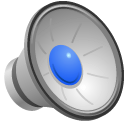 Stoechiométrie de la réaction :
NA= NA0 (1 -  χ ) 
NB = NB0 – 2 NA0 χ 
NP = NP0 + NA0 χ 
NI = NI0
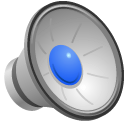 CA = NA /q = CA0 (1 - χ )
Idem pour les autres
On peut calculer rA si T est connue, et ensuite V et τ
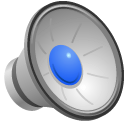 8
D. PAREAU Mars 2020
Petit exercice chiffré
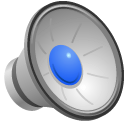 La synthèse d’un produit P s’accompagne de la formation d’un sous-produit S, suivant le schéma réactionnel :
A + B             P       rP = k CA CB     	k = 0,01  L mol-1min-1
A            S                  rS = k’ CA 		k’ = 0,02 min-1
rP et rS vitesses de réaction de production de P et S
Cette synthèse est mise en œuvre dans un réacteur continu parfaitement agité de volume V alimenté par un mélange liquide de réactifs A et B avec CA0 = CB0 = 10 mol/L de débit volumique q. 
. 
A la sortie du réacteur, la concentration de  réactif A est CA = 3 mol/L.
Ecrire les bilans matière littéraux des 4 constituants
Exprimer CA0 et CB0 en fonction de CA, CB, CP et CS.
Calculer CB, CP et CS. Pour résoudre cette question plus simplement on utilisera les valeurs numériques.
Quel est le temps de passage dans le réacteur ?
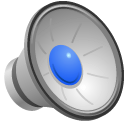 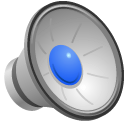 9
D. PAREAU Mars 2020